Образовательная политика муниципалитета как ресурс развития территории
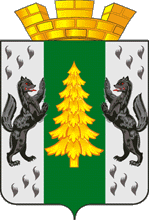 августовский педагогический совет
Егорова Ольга Юрьевна
начальник управления образования администрации г. Лесосибирска
г. Лесосибирск
2014 г.
Достижения
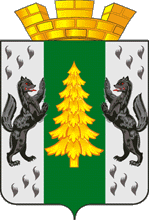 Сократилась очередь в ДОУ с 1345 до 820 чел;
Результаты ЕГЭ-2014 по математике, истории, географии выше общероссийских;
Все СОШ работают в режиме Дневник.ru (dnevnik.ru);
3 победителя краевого конкурса учителей, успешно работающих с одаренными детьми;
Финалист краевого конкурса «Лучший заместитель директора школы Красноярского края»;
Развернута деятельность с молодыми педагогами: «Школа молодого учителя», конкурс молодых учителей, проекты молодых педагогов; 
Победитель краевых соревнований «Безопасное колесо»; участник российских соревнований;
Две команды вошли в 10 сильнейших команд края в «Школьной спортивной лиге» (СОШ №2, №1).
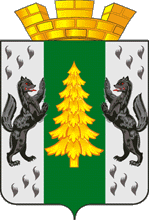 Качество и доступность образования.Дошкольное образование.
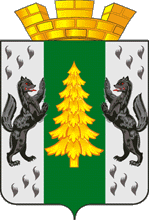 Качество и доступность образования.Дошкольное образование.
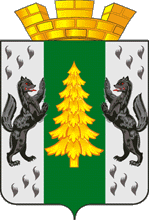 Качество и доступность образования.Дошкольное образование.
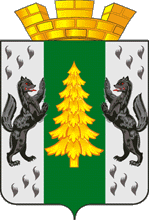 Качество и доступность образования.Дошкольное образование.
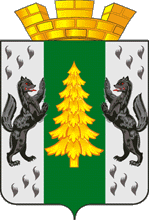 Дошкольное образование. Задачи
Продолжить работу по выполнению Указа Президента по обеспечению к 2016 году полной доступности дошкольного образования для детей в возрасте от 3 до 7 лет  и провести до конца финансового 2014 года доукомплектование списочного состава воспитанников ДОУ до 120 детей;

Доукомплектование дополнительными местами ДОУ и приобретение инвентаря;

Возобновить работу по привлечению частного бизнеса к решению данного вопроса.
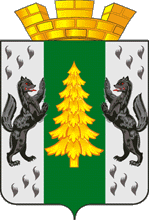 Качество и доступность образования.Общее образование.
Динамика среднего балла ЕГЭ
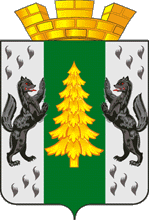 Динамика среднего балла ЕГЭ
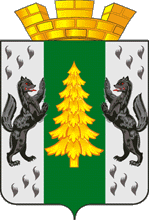 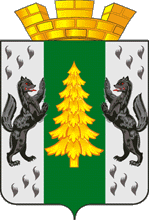 ЕГЭ. Предметы по выбору.
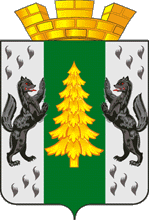 ЕГЭ. Профильный и углубленный уровень.
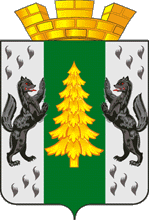 Независимая экспертиза 9-х классов
Независимая экспертиза 4-х классов
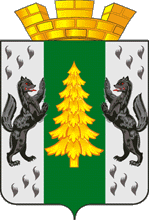 78,29
76,42
74,54
Задачи
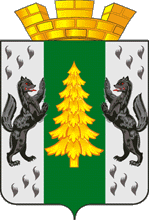 Продолжить работу по повышению математического образования;
Перенести опыт ГМО учителей математики в другие предметные области ( ГМО учителей английского языка, ГМО учителей русского языка и литературы);
Выстроить преемственность решения вопросов от начальной школы до старшей;
Изучить ресурс дополнительного образования для решения вопросов основного образования;
Организовать работу по привлечению высшей школы для решения вопросов качества образования;
Вернуться к вопросу о качестве формирования профильных классов и классов углубленного изучения предметов, используя ресурс базовых школ.
Качественное и реальное введение ФГОС
Создана муниципальная раб. гр.  по введению ФГОС ДО.
Разработан муниц-ый план-график введения ФГОС ДО. 
Разработан план-график введения ФГОС ДО  в ДОУ.
Проведено самообследование ДОУ на предмет готовности к введению ФГОС.
Федеральный эксперимент  «Обеспечение преемственности м/у дош-ым и нач-ым образованием в условиях введения ФГОС и ФГТ». СОШ №1.
Пилотная школа по введению ФГОС НОО на базе ООШ №5. Реализована ООП 1-4 класса.
Более 90% учителей начальной школы прошли курсы ПК по вопросам ведения.
Пилотные школы по введению ФГОС ООО (СОШ № 2, Лицей).
Участие во Всероссийском проекте по введению ФГОС (Гимназия).
31% учителей, 51% руководителей, 22% прочих работников прошли курсы ПК по вопросам введения ФГОС ООО.
Созданы условия для введения ФГОС ООО (в диапазоне 60%-80%) - 81%.
Пилотные школы по введению ФГОС СОО (СОШ № 2, 9, Лицей).
Опыт организации профильного обучения (СОШ №1(правовой кл.), №6, №9, Лицей).  
Опыт  межведомственного взаимодействия по вопросам проф-го самоопределения учащихся старшей школы (УО, ЦЗН, МЦ, МИМЦ, ОУ).
Что имеем?
ФГОС ДОУ
ФГОС ООО
ФГОС СОО
ФГОС НОО
Сформировать информационный банк данных о прохождении КПК по ФГОС ДО. 
Обучить кадровый состав до 2016 г – 100%
Углубить работу МС города по обучению управленческого и  педагогического состава ДОУ.
Разработать ОО программы ДО с учётом ФГОС.
Создать ППРС в ДОУ с учётом ФГОС.
Развернуть изучение требований к структуре ООП ООО,  учебного плана, форм организации обр. процесса в рамках ФГОС ООО.
Разработать и реализовать план-график повышения квалификации пед-их и рук-их работников, план научно- методических семинаров.
Использовать опыт внедрения ФГОС ООО пилотными школами.
Разработать муниципальную  программу подготовки к переходу на ФГОС СОО.
Систематизировать опыт сопровождения учащихся в условиях реализации ИОП.
Обеспечить формирование у педагогов профессиональных компетенций, обеспечивающих поддержку и сопровождение учащихся на этапе жизненного и проф-го самоопределения.
Анализ результатов введения ФГОС НОО. 
Оптимизировать процесс освоения содержания ФГОС учителями. (Новые задачи учителя. Расширение прав и ответственности).
Использовать возможности ДО  детей, организаций культуры и спорта для реализации внеурочной деятельности.
Что необходимо?
Задачи
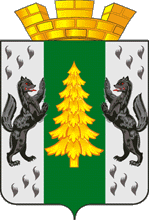 Ориентировать  муниципальную систему образования на новые образовательные результаты, связанные с пониманием развития личности как цели и смысла образования;
Комплектование ОУ педагогическими, руководящими и иными работниками, соответствующими новым квалификационным характеристикам и должностным инструкциям;
Совершенствовать процессы управления и методического сопровождения в условиях реализации ФГОС; 
Создание условий (правовых, финансовых)  для организации сетевого взаимодействия по организации профильного обучения, проектной деятельности;
Сформировать заказ высшей школе на разработку курсов ПК по формированию профессиональных компетенций в условиях профессионального самоопределения учащихся;
Создание  новой образовательной среды (в том числе, сетевой, межбюджетной, межведомственной);
Качество и доступность образования. Одаренные дети и дети с ограниченными возможностями здоровья.
Муниципалитет входит в число лидеров по итогам анализа сайтов  по направлению методическая работа с одаренными детьми;
45 % детей муниципалитета включены в олимпиадное движение;
В 2014 г. организован и проведён командный интеллектуальный конкурс для одарённых школьников 5-6 кл. «Мы – будущее региона!»;
В сводном рейтинге муниципалитетов по внеучебным достижениям обучающихся (интеллектуальное направление) МСО г. Лесосибирска  входит в 20 лидеров, занимая 10 позицию;
Форум достижений интеллектуально одарённых детей Красноярского края 2013-14 уч.г. г. Лесосибирск занял 3 место (из 62 территорий);
В конкурсе педагогов на денежную премию, успешно работающих с одарёнными детьми 2013г. от г. Лесосибирска – 13 заявок, 3 победителя.
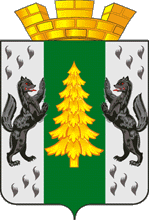 Качество и доступность образования. Задачи
Включить в образовательную практику инструменты и методики  психолого-педагогической диагностики одаренности и технологии  работы с ними;
Организовать работу  специальных «мест» для подготовки команды учащихся к региональному этапу ВОШ;
Включить  в практику работы  менторское сопровождение  участников ГНПК за счет научно-педагогических  ресурсов вузов города;
Использовать иные формы  поощрения педагогов, успешно работающих c одаренными детьми;
Своевременно выявление, поддержка детей с ограниченными возможностями здоровья и определение для них оптимального образовательного маршрута на уровне ОУ.
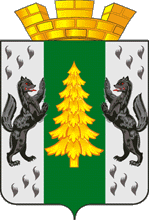 Воспитание и дополнительное образование
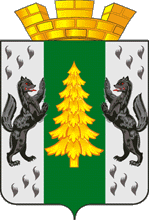 Воспитание и дополнительное образование. Задачи.
Ориентирование воспитательных систем ОУ на становление ключевых компетенций в соответствие со стандартами нового поколения;
Провести мониторинг  тенденций воспитательной работы в ОУ посредством очного аудита или иных форм экспертизы;
Разработать и обсудить концепцию дополнительного образования в городе;
Разработка и внедрение в практику новых форматов предоставления образовательных услуг дополнительного образования.
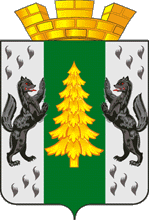 Кадры ОУ
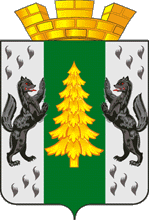 Кадры ДОУ
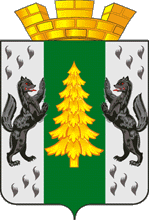 Условия
21595,80
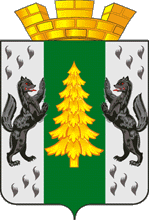 Задачи
Для привлечения в профессию рассмотреть вариант открытия педагогических классов с использованием ресурса педагогического института;
Разработать меры поддержки молодых специалистов на уровне ОУ;
Систематизировать методическую работу. Пересмотреть подходы как на уровне города,  так и на уровне ОУ в вопросах повышения квалификации педагогов и специалистов. 
Доведение заработной платы до средней по региону по ОУ – 30072.41, по ДОУ – 21595.80
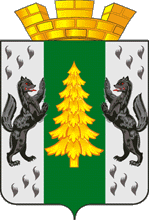 Условия
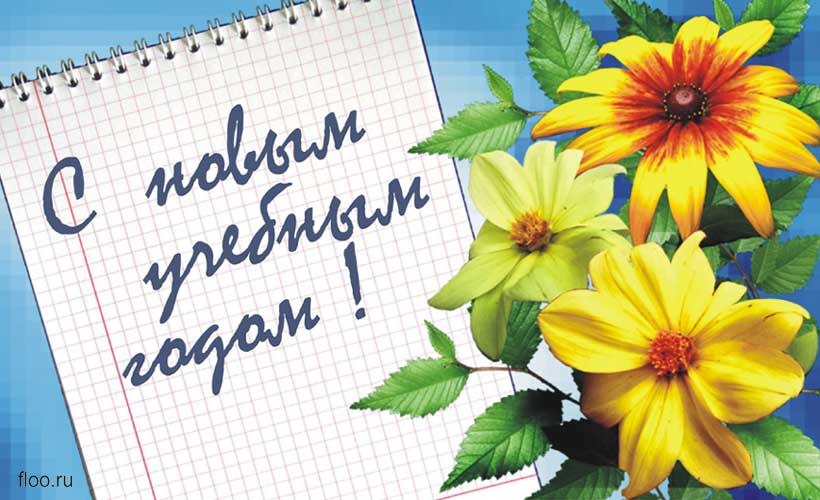 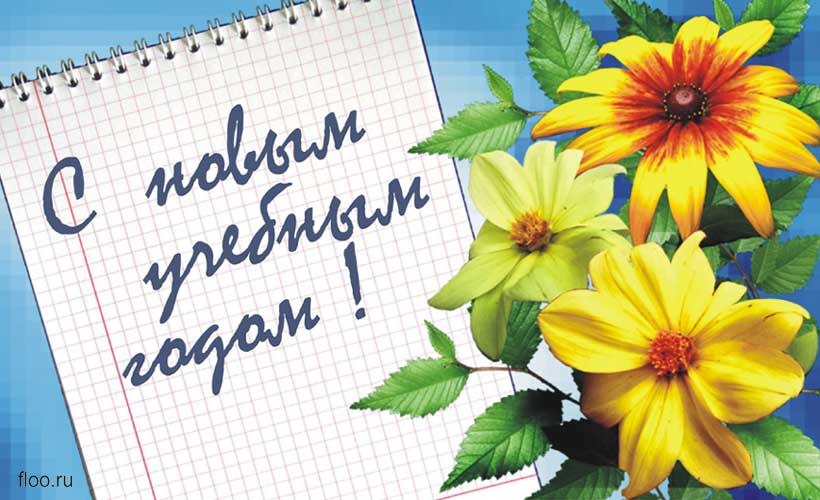 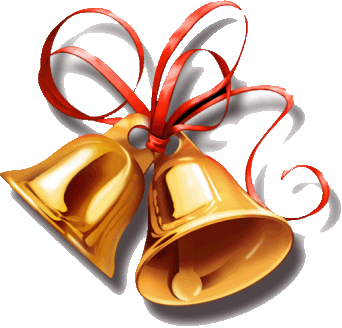 г. Лесосибирск
2014 г.